Информатика и ИТ
7
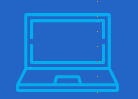 класс
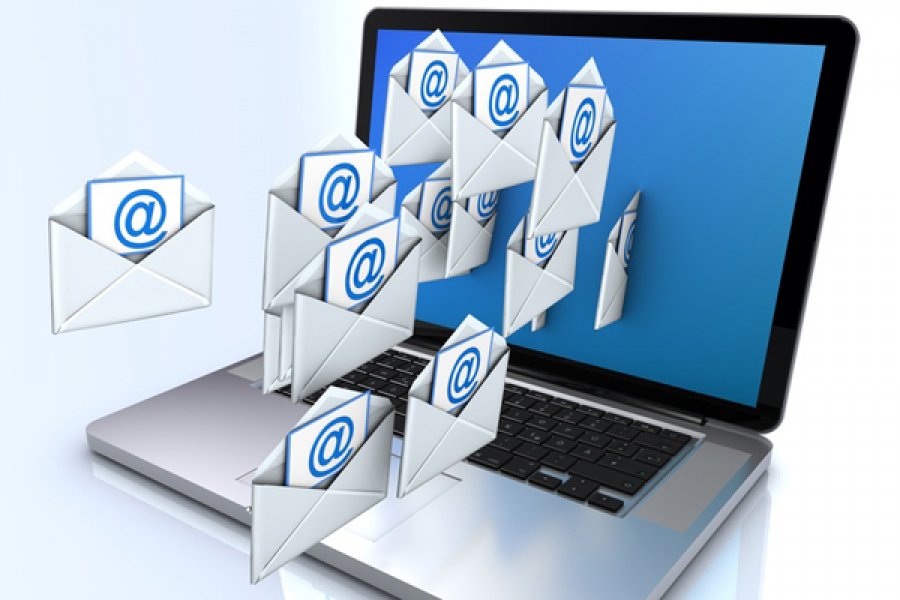 ЭЛЕКТРОННАЯ ПОЧТА
ПЛАН УРОКА
Возможности Интернета
Изобретатель электронной почты
Адреса электронной почты
Достоинства и недостатки электронной почты
Открытие электронной почты
ПРОВЕРКА САМОСТОЯТЕЛЬНОЙ РАБОТЫ
2. Запишите в каждый столбец данной таблицы все понятия, устройства, команды программы, изученные вами, и начинающиеся с предложенной буквы в названии столбца.
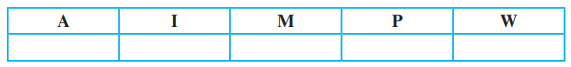 Адрес
Internet
Mail
Post
www
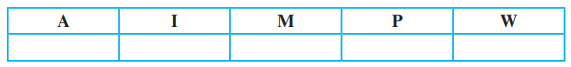 ВОЗМОЖНОСТИ ИНТЕРНЕТА
Возможности Интернета не ограничиваются хранением различной информации на сайтах. С помощью Интернета можно молниеносно обмениваться текстовой информацией, т.е. «беседовать» и переписываться.
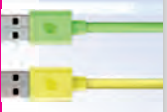 О ПОЧТЕ
Вы очень хорошо знакомы с работой почты и конечно же не раз отправляли письма своим друзьям и получали ответы от них. Чтобы отправить письмо по почте, надо взять бумагу, написать текст, положить его в конверт. На специально отведенном месте конверта нужно написать адрес получателя письма. Заклеив конверт, его нужно отнести на почту.
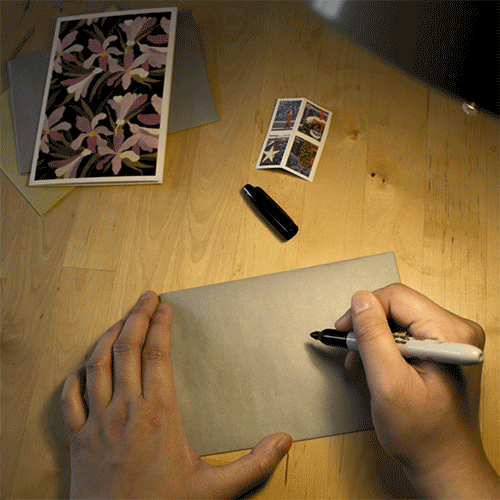 О ПОЧТЕ
Для того чтобы ваше письмо дошло до адресата, в зависимости от расстояния понадобится от нескольких дней до нескольких недель. Но если нужно передать информацию очень быстро, то пользоваться почтой невыгодно. В этом случае можно воспользоваться телефоном. Но по телефону можно только говорить, а отправить фотографии, рисунки или документы - невозможно.
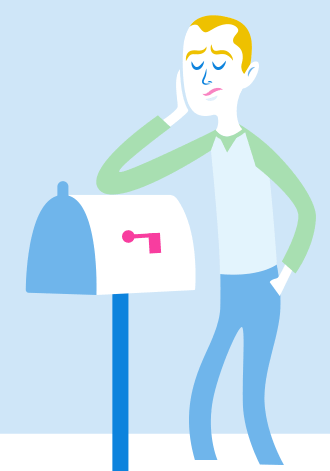 О ПОЧТЕ
Интернет помогает решить и эту проблему. Неотъемлемой частью Интернета является электронная почта, которая стремительно вытесняет обычную почту. Потому что новости, отправленные по электронной почте, доходят до любой точки мира за считанные минуты. В наши дни миллионы людей уже давно пользуются электронной почтой и их число растет с каждым днем. 
B отличие от обычной почты электронная дает возможность наряду с текстами, рисунками, схемами отправлять звуковую и видеоинформацию.
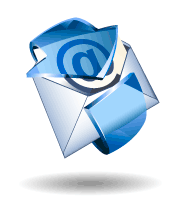 ИЗОБРЕТАТЕЛЬ ЭЛЕКТРОННОЙ ПОЧТЫ
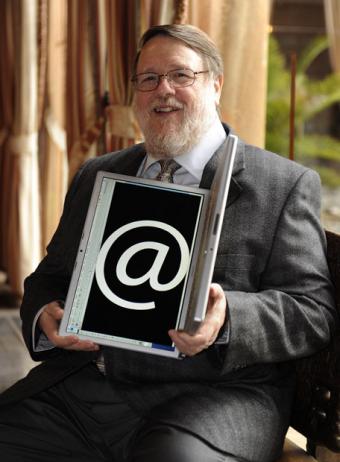 Рэй Томлинсон официально признан разработчиком электронной почты для Интернета. 
Его программа SNDMSG в 1971 году позволяла обмениваться почтой между разными компьютерами.
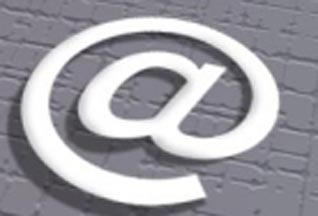 АДРЕСА ЭЛЕКТРОННОЙ ПОЧТЫ
Пользователи электронной почтой имеют свои электронные адреса, которые можно легко различить от адреса Web-страницы: <имя пользователя>@<имя почтового сервера>
Электронном почтовом адресе присутствие специального знака @ («коммерческий эт», или просто «собачка») обязательно. 
Например, rtm@xtv.uz.
АДРЕСА ЭЛЕКТРОННОЙ ПОЧТЫ
Записывается по определенной форме и состоит из двух частей, разделенных символом @: 
имя_пользователя@имя_сервера
------------------------------------
ilkhomov@kyaksa.net		pc01@server 
zafar@yandex.ru 		pc02@server
kamolov@gmail.uz 		pc03@server
Адрес электронной почты
ИСТОРИЯ ВОЗНИКНОВЕНИЯ СИМВОЛА @
в русском языке – «собачка»
в украинском – «улитка» или «обезьянка»
в казахском – «ухо луны»
в Тайване говорят – «мышка»
в Финляндии – «кошачий хвост»
в Греции – «уточка»
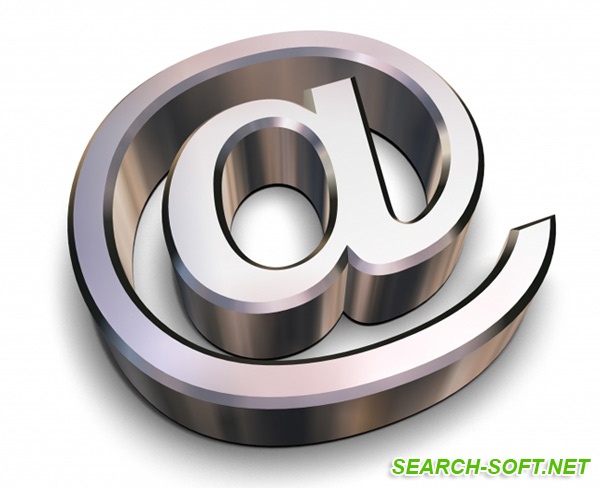 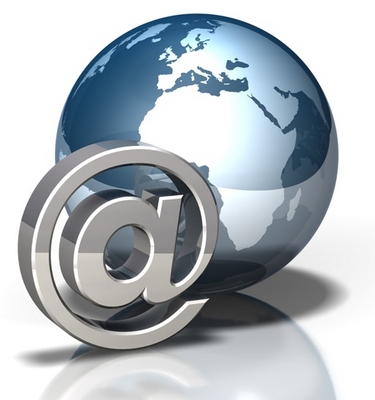 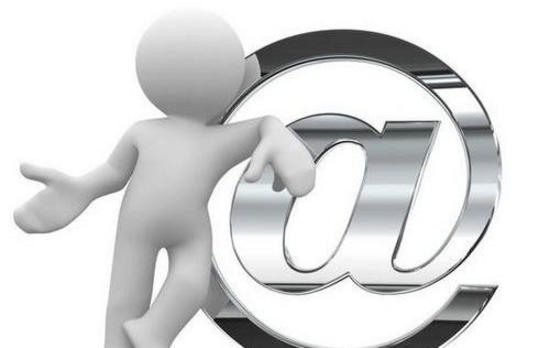 АДРЕСА ЭЛЕКТРОННОЙ ПОЧТЫ
Для того чтобы быть пользователем (абонентом) электронной почты надо быть владельцем электронного ящика с определенным электронным адресом. Почтовый ящик это специально выделенное место в специальном диске сервера системы Интернет. Отправленные Вам письма через электронную почту будут храниться до Вашего прочтения письма. Почтовым ящиком и электронным адресом абонентов снабжает провайдер.
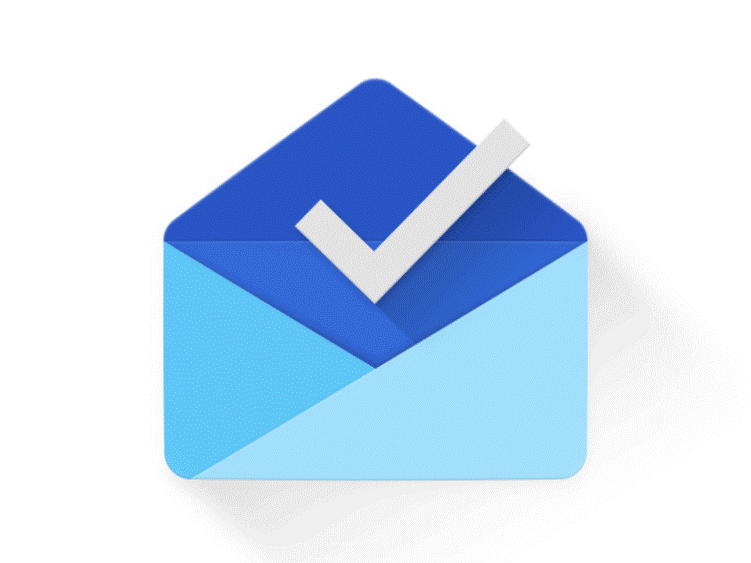 АДРЕСА ЭЛЕКТРОННОЙ ПОЧТЫ
Однако для пользования электронной почтой этого недостаточно. Для принятия сообщений в электронном ящике, подготовки сообщений и их отправки по электронной почте используются специальные программы. К таким программам относятся Outlook Express, Apple Mail, Netscape Messenger, Windows Live Mail.
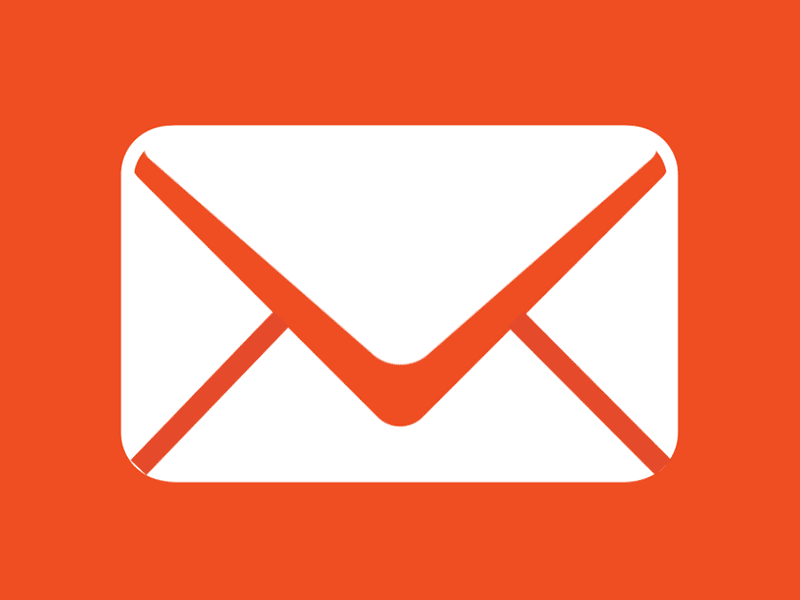 ДОСТОИНСТВА ЭЛЕКТРОННОЙ ПОЧТЫ
Скорость пересылки сообщений.
Электронное письмо может содержать не только текст, но и вложенные файлы (программы, графику, звук…)
Простота и дешевизна.
Высокая надежность доставки электронных писем.
Возможность шифровки писем.
Возможность автоматической обработки писем.
Простота использования.
Возможность массовых рассылок.
Возможность пересылки сообщения на 
      другие адреса.
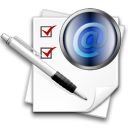 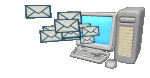 НЕДОСТАТКИ ЭЛЕКТРОННОЙ ПОЧТЫ
Практически невозможно утаить адрес вашего ящика электронной почты, поэтому очень сложно защититься от такого явления как спам.
Ограничение на размер одного сообщения и на общий размер электронного ящика. По мере развития компьютерной техники эти ограничения становятся все менее заметными, но все же на большинстве интернет-порталов, предоставляющих возможность пользования электронной почтой, есть эти ограничения. У каждого такого сервиса ограничения свои и поэтому нужно с ними ознакомиться в информационной системе интернет-портала.
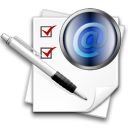 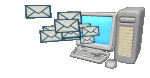 ЭЛЕКТРОННЫЕ ПОЧТА НА САЙТАХ
Свой электронный почтовый ящик в Интернете можно создать на специальных Web-сайтах. К таким сайтах относятся Mail.ru, uMail.uz, Inbox.uz, Rambler.ru и целый ряд других сайтов. Web-сайты рассматриваемого типа располагают специальной кнопкой «Создать почтовый ящик».
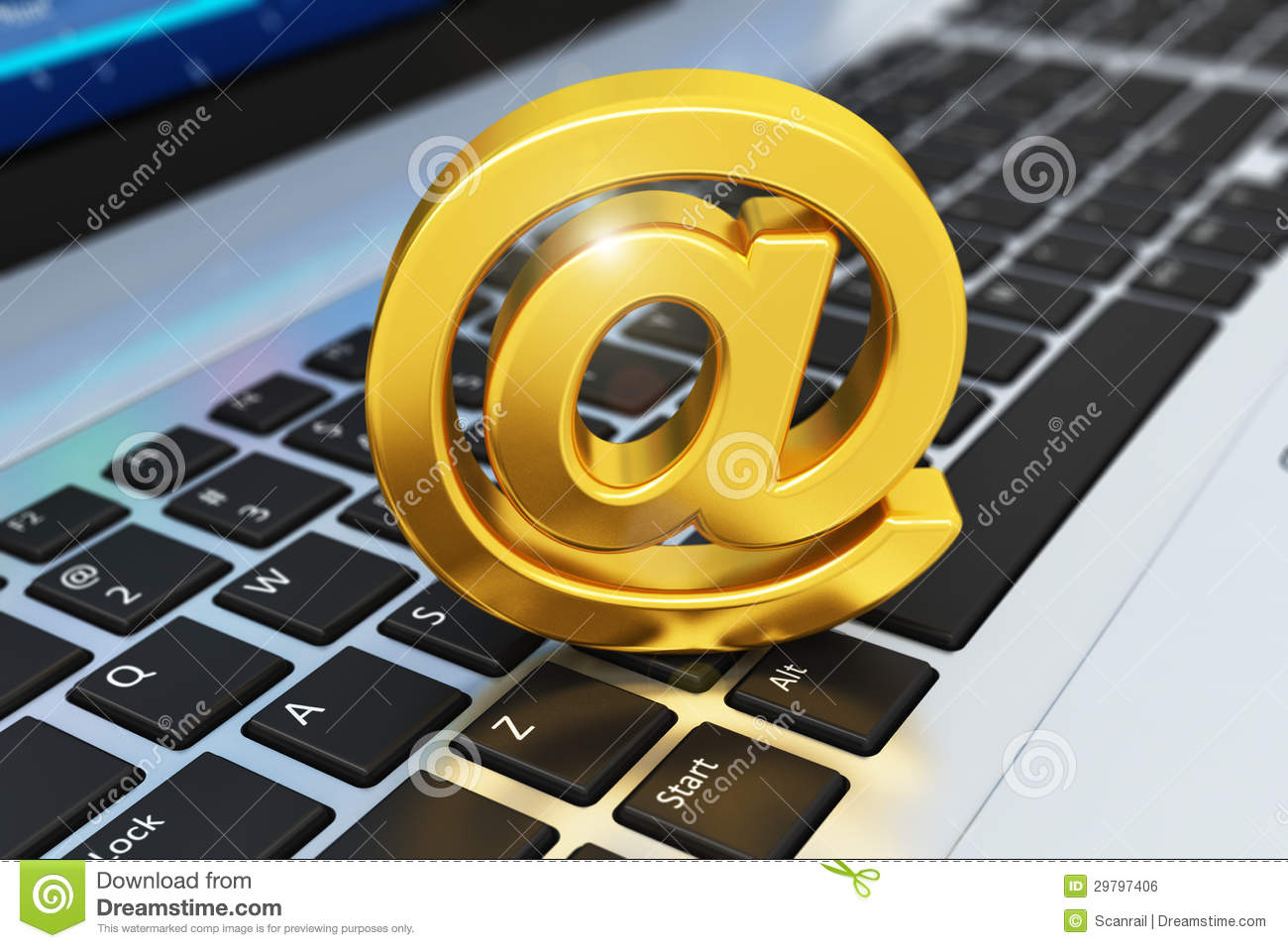 ЭЛЕКТРОННЫЕ ПОЧТА НА САЙТАХ
При нажатии появляется диалоговое окно, где пользователю предлагается ответить на несколько вопросов: ваша фамилия и имя, почтовый адрес, пароль. Если адрес, предложенный вами уже имеется на сервере Web-сайта, то компьютер предлагает подобрать другой адрес, т.к. двух одинаковых адресов электронной почты на одном сервере быть не может.
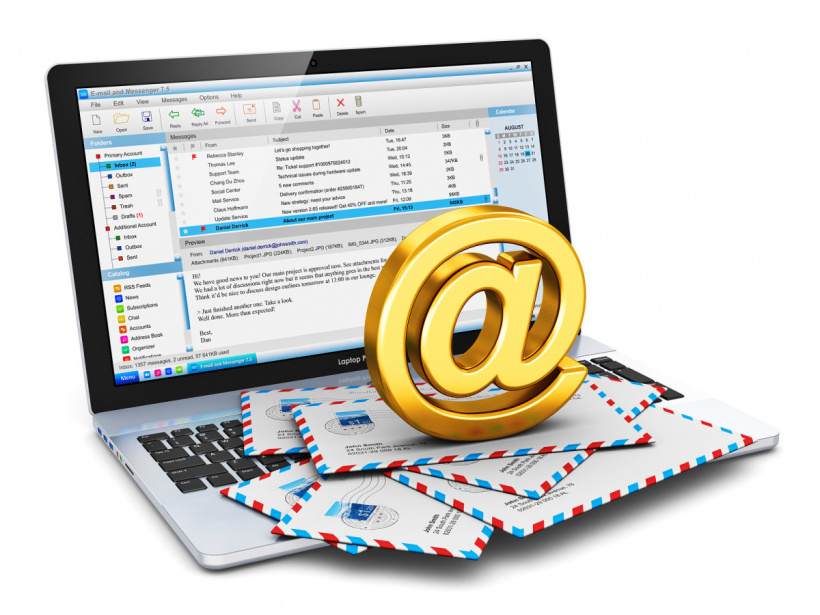 ОТКРЫТИЕ ЭЛЕКТРОННОЙ ПОЧТЫ
Ознакомимся с возможностью открытия электронной почты на Web-сайте uMail.uz. При выборе кнопки на интерфейсе программы «Зарегистрироваться» открывается раздел "Регистрация",в котором на полях, обозначенных знаком (*), нужно обязательно ввести данные:
ОТКРЫТИЕ ЭЛЕКТРОННОЙ ПОЧТЫ
ЗАКРЕПЛЕНИЕ
Какое основное преимущество электронной почты от обычной?
Какая разница между домашним и электронным почтовым ящиком?
Какие функции электронной почты не под силу обычной почте?
Расскажите о возможностях владения электронным почтовым ящиком.
Расскажите о сайтах, предоставляющих службу электронной почты.
ЗАДАНИЕ ДЛЯ САМОСТОЯТЕЛЬНОЙ РАБОТЫ
Прочитайте страницы 67-69 учебника.
В левом столбце выберите понятия, соответствующие словам из правого столбца.
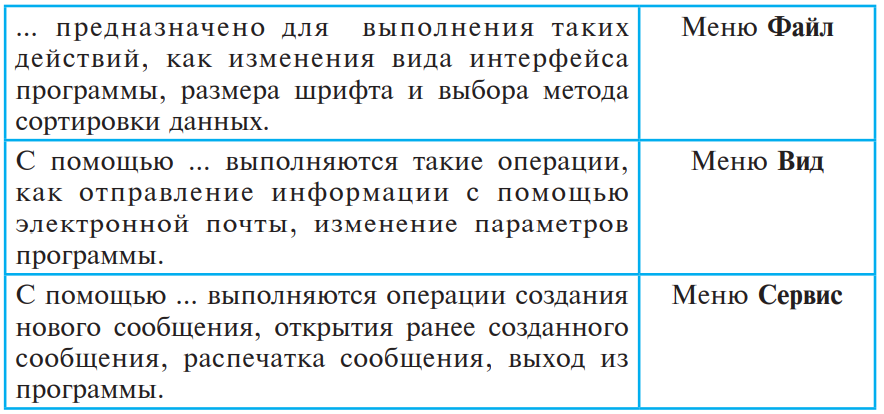